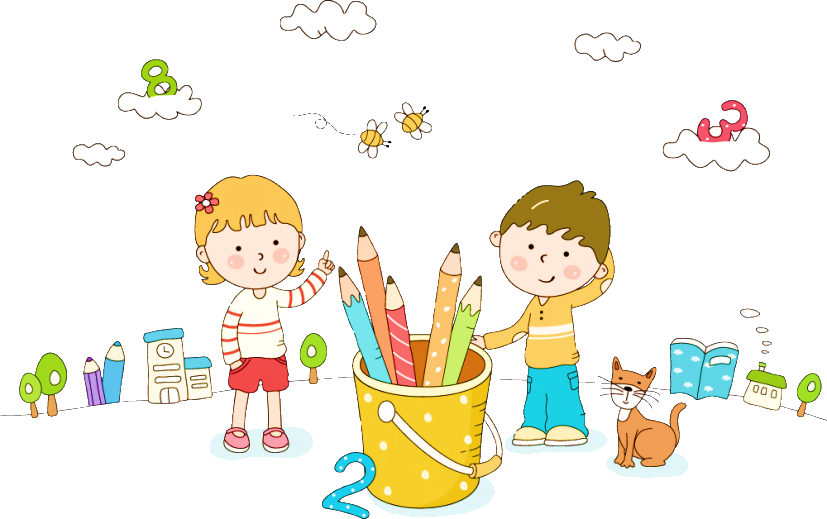 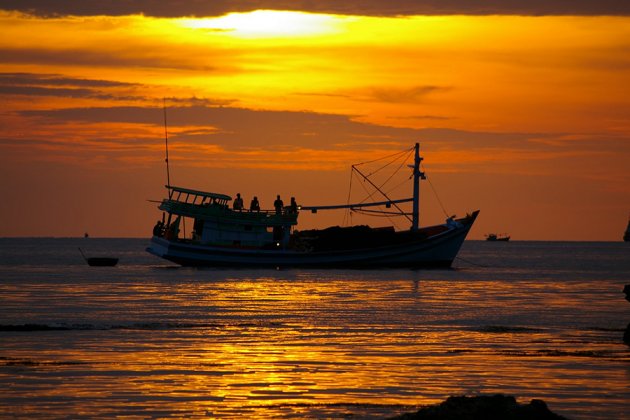 TẬP ĐỌC
ĐOÀN THUYỀN ĐÁNH CÁ
( trích)
Huy Cận
Ta hát bài ca gọi cá vào,
Gõ thuyền đã có nhịp trăng cao,
Biển cho ta cá như lòng mẹ
Nuôi lớn đời ta tự buổi nào.
ĐOÀN THUYỀN ĐÁNH CÁ
( trích)
Mặt trời xuống biển như hòn lửa
Sóng đã cài then đêm sập cửa
Đoàn thuyền đánh cá lại ra khơi.
Câu hát căng buồm cùng gió khơi.
 
Hát rằng: cá bạc Biển Đông lặng,
Cá thu Biển Đông như đoàn thoi
Đêm ngày dệt biển muôn luồng sáng
Đến dệt lưới ta, đoàn cá ơi!
Sao mờ, kéo lưới kịp trời sáng
Ta kéo xoăn tay chùm cá nặng
Vảy bạc đuôi vàng lóe rạng đông
Lưới xếp buồm lên đón nắng hồng.
 
Câu hát căng buồm với gió khơi,
Đoàn thuyền chạy đua cùng mặt trời,
Mặt trời đội biển nhô màu mới,
Mắt cá huy hoàng muôn dặm phơi.
Huy Cận
Chú giải
Then : Thanh gỗ hay sắt nhỏ và dài dùng để cài giữ cánh cửa khi đóng
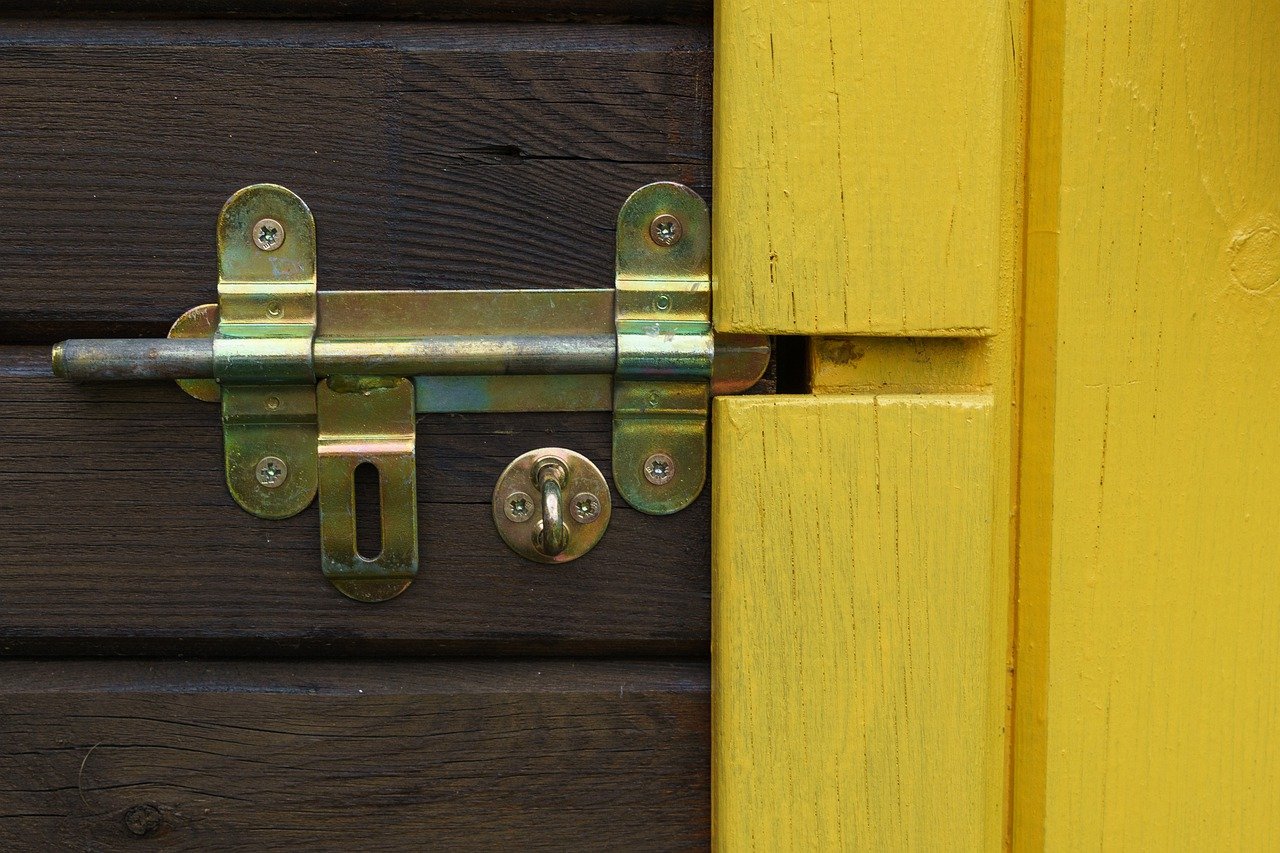 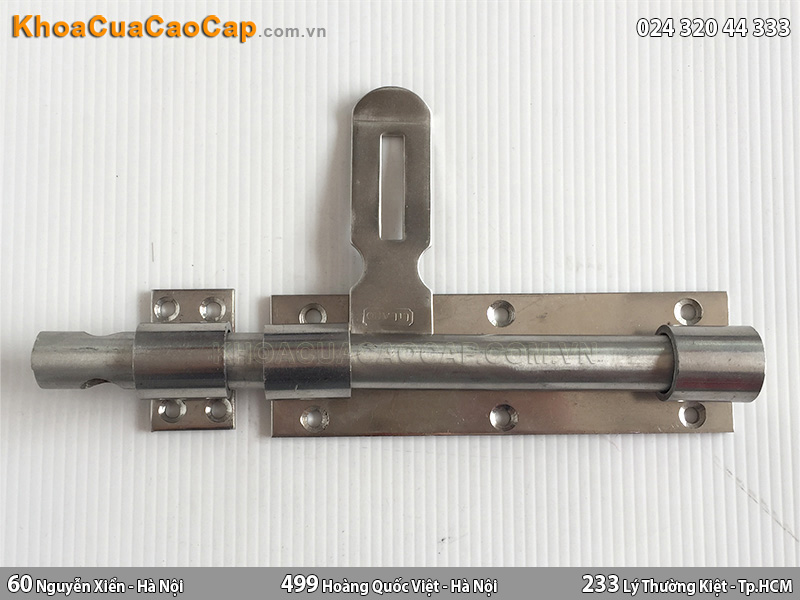 Chú giải
Thoi : Bộ phận của khung cửi hay máy dệt để luồn sợi trong khi dệt vải
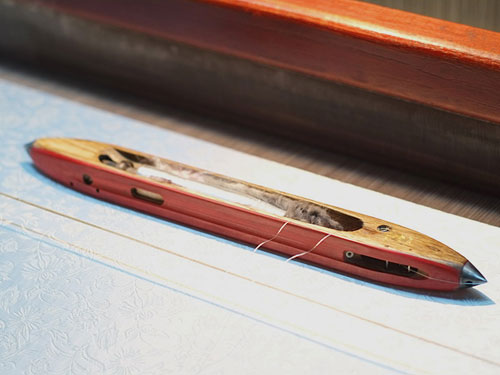 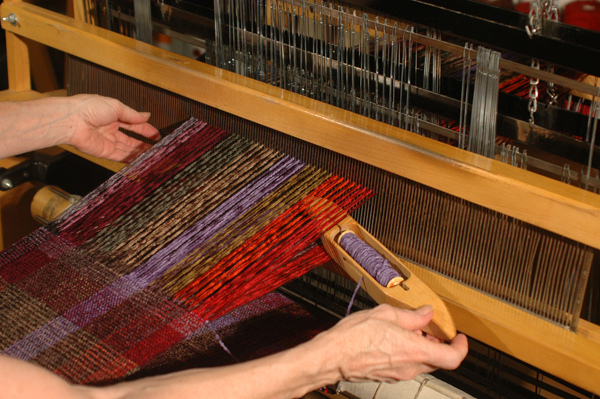 Luyện đọc đúng
Phát âm
Ngắt nhịp thơ
Nhịp thơ ¾
Hát rằng:/ Cá bạc Biển Đông lặng
Gõ thuyền / đã có nhịp trăng cao
Sao mờ,/ kéo lưới kịp trời sáng
hòn lửa
luồng sáng
xoăn tay
vảy bạc
lóe rạng đông
Ta hát bài ca gọi cá vào,
Gõ thuyền đã có nhịp trăng cao,
Biển cho ta cá như lòng mẹ
Nuôi lớn đời ta tự buổi nào.
ĐOÀN THUYỀN ĐÁNH CÁ
( trích)
Mặt trời xuống biển như hòn lửa
Sóng đã cài then đêm sập cửa
Đoàn thuyền đánh cá lại ra khơi.
Câu hát căng buồm cùng gió khơi.
 
Hát rằng: cá bạc Biển Đông lặng,
Cá thu Biển Đông như đoàn thoi
Đêm ngày dệt biển muôn luồng sáng
Đến dệt lưới ta, đoàn cá ơi!
Sao mờ, kéo lưới kịp trời sáng
Ta kéo xoăn tay chùm cá nặng
Vảy bạc đuôi vàng lóe rạng đông
Lưới xếp buồm lên đón nắng hồng.
 
Câu hát căng buồm với gió khơi,
Đoàn thuyền chạy đua cùng mặt trời,
Mặt trời đội biển nhô màu mới,
Mắt cá huy hoàng muôn dặm phơi.
Huy Cận
Bài thơ miêu tả cảnh gì?
 Bài thơ miêu tả cảnh đoàn thuyền đánh cá ra khơi và trở về với cá nặng đầy khoang.
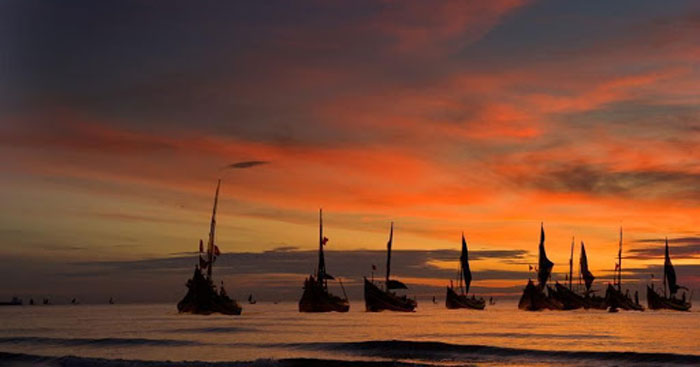 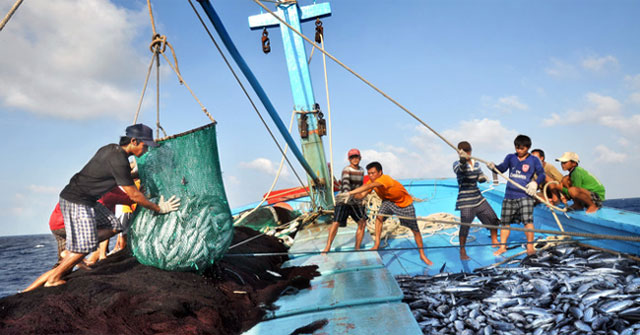 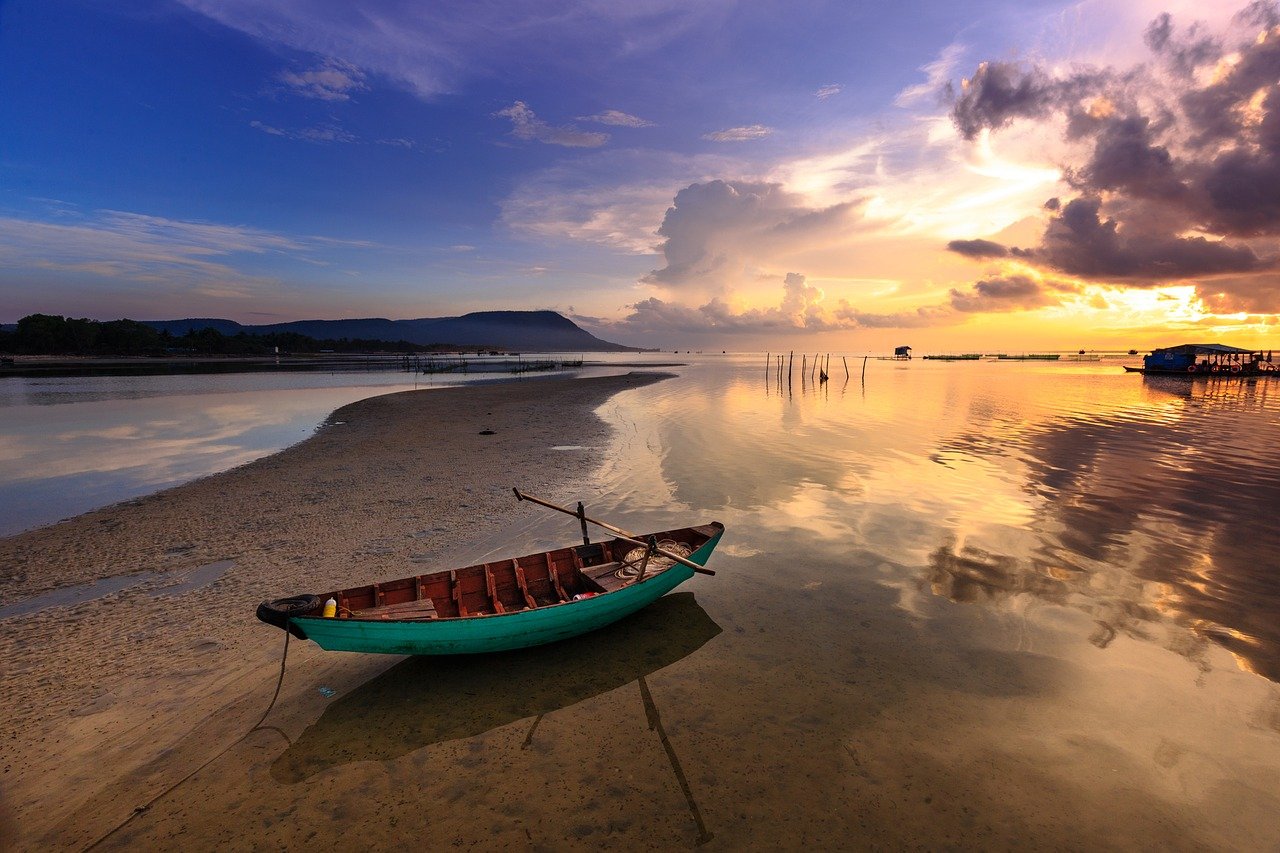 Mặt trời xuống biển như hòn lửa
Sóng đã cài then đêm sập cửa
Đoàn thuyền đánh cá lại ra khơi.
Câu hát căng buồm cùng gió khơi.
Đoàn thuyền đánh cá ra khơi vào lúc nào?
Đoàn thuyền đánh cá ra khơi vào lúc hoàng hôn
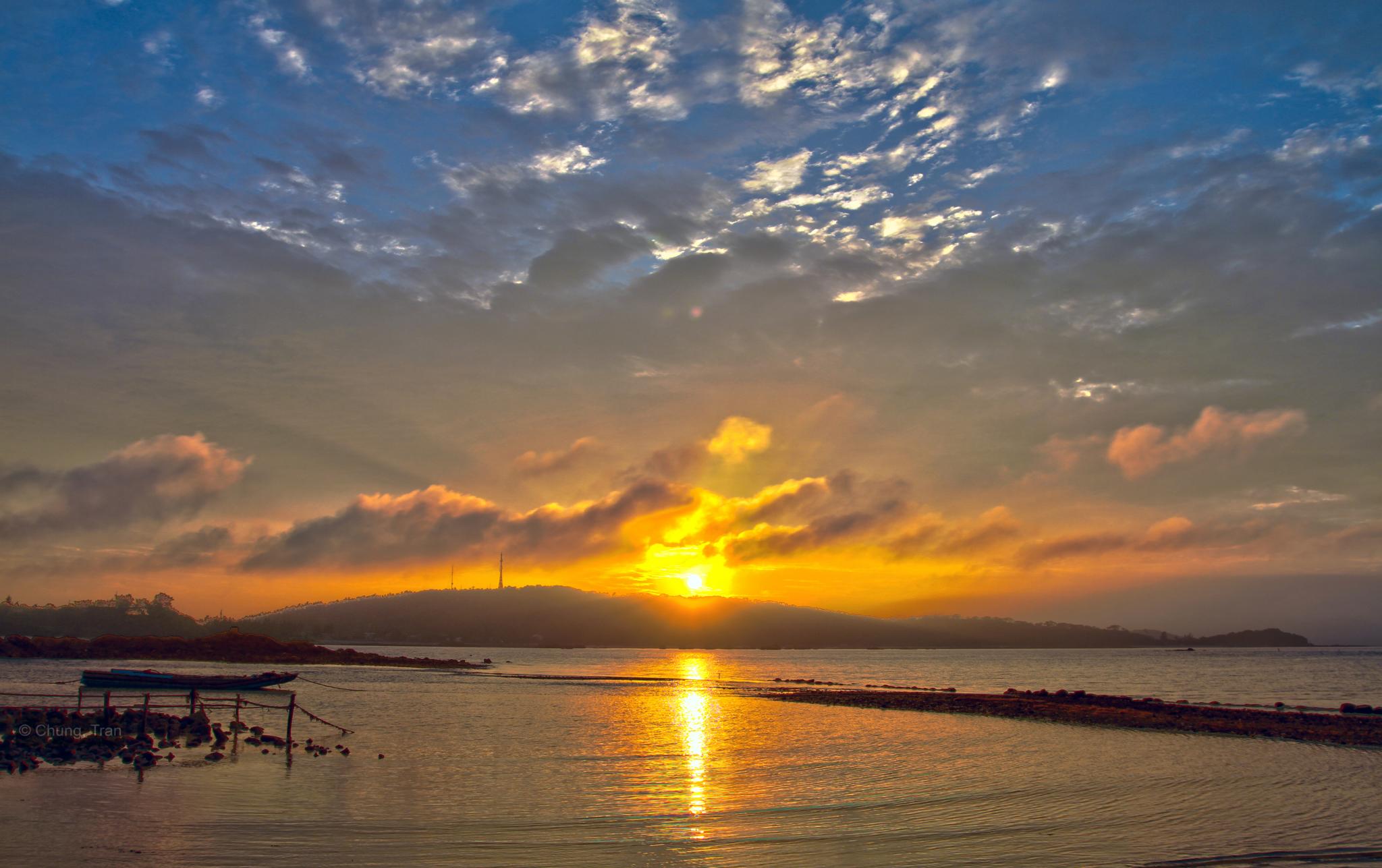 Sao mờ, kéo lưới kịp trời sáng
Ta kéo xoăn tay chùm cá nặng
Vảy bạc đuôi vàng lóe rạng đông
Lưới xếp buồm lên đón nắng hồng.
 
Câu hát căng buồm với gió khơi,
Đoàn thuyền chạy đua cùng mặt trời,
Mặt trời đội biển nhô màu mới,
Mắt cá huy hoàng muôn dặm phơi.
Đoàn thuyền đánh cá  trở về từ lúc nào?
Đoàn thuyền đánh cá trở về từ lúc bình minh
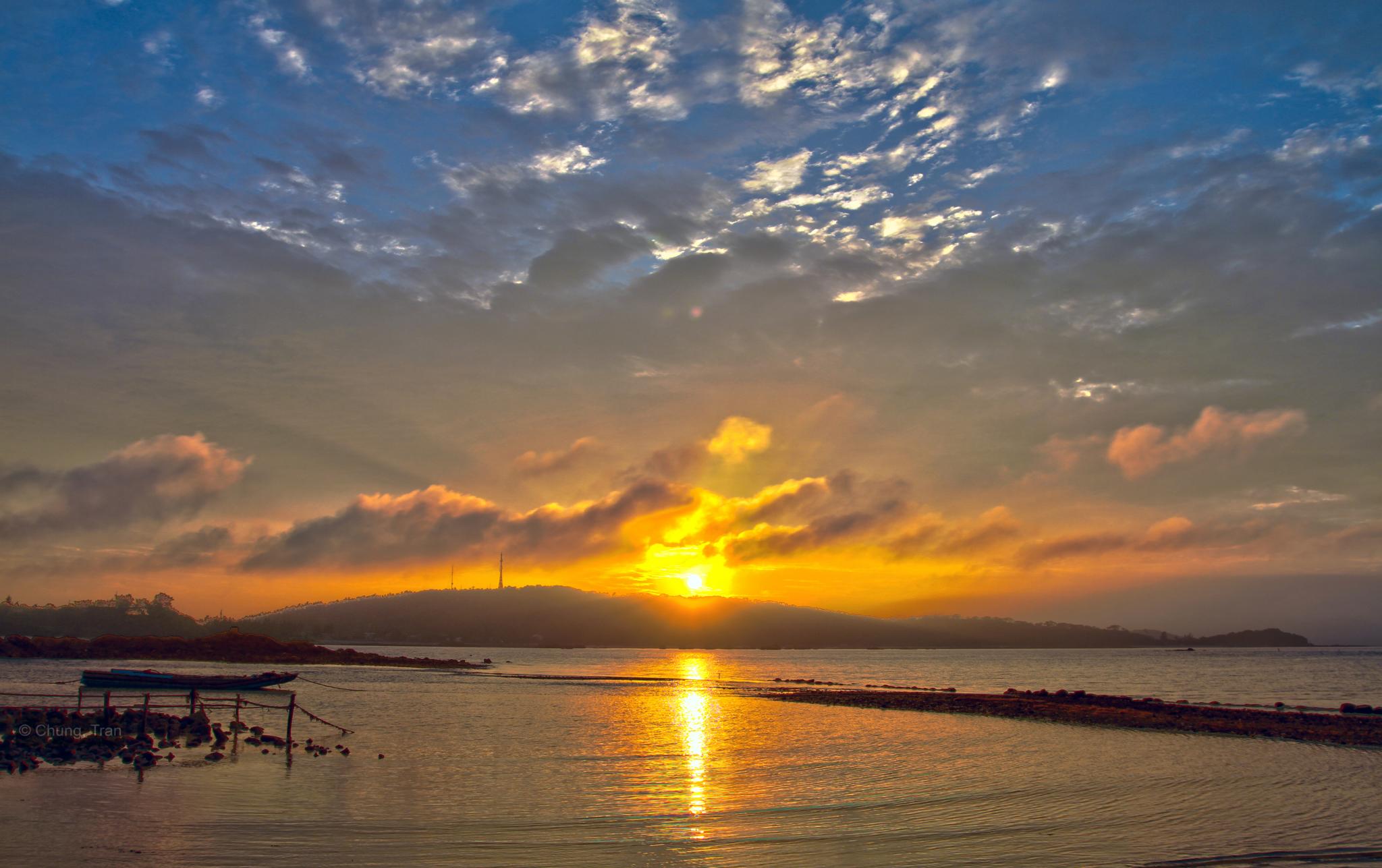 3. Tìm những hình ảnh nói lên vẻ đẹp huy hoàng của biển
Mặt trời xuống biển như hòn lửa
  Sóng đã cài then đêm sập cửa
Mặt trời đội biển nhô màu mới
Mắt cá huy hoàng muôn dặm phơi
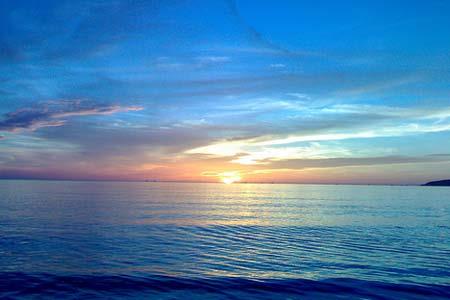 Chọn những từ ngữ nói lên vẻ đẹp lao động của con người trên biển
Công việc lao động của người đánh cá được miêu tả đẹp như thế nào?
Công việc lao động của người đánh cá thật đẹp, thật sôi nổi và hào hứng
Căng buồm
Hát gọi cá vào
Chạy đua cùng mặt trời
Kéo xoăn tay
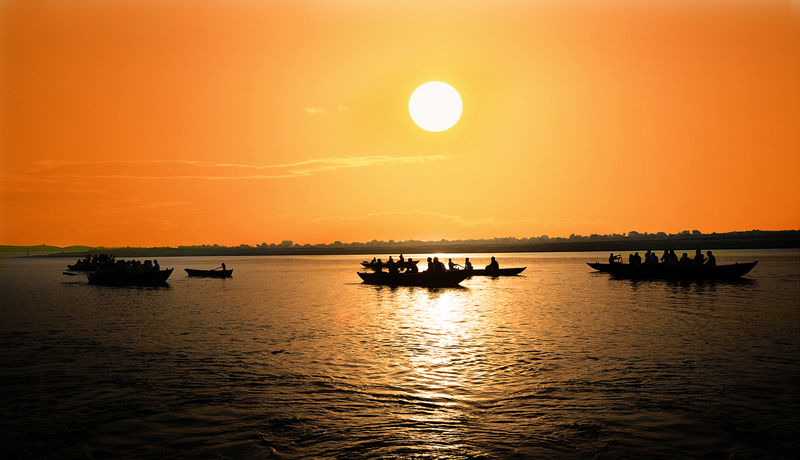 Ý nghĩa : Ca ngợi vẻ đẹp của biển cả, vẻ đẹp khỏe khoắn và sự lạc quan ,yêu đời của người dân vùng biển.
Luyện đọc diễn cảm
Phát âm
Ngắt nhịp thơ
Nhấn giọng vào những từ ngữ gợi tả, gợi cảm, ca ngợi vẻ đẹp huy hoàng của biển, ca ngợi vẻ đẹp lao động hăng say của những ngư dân vùng biển
Nhịp thơ ¾
Hát rằng:/ Cá bạc Biển Đông lặng
Gõ thuyền / đã có nhịp trăng cao
Sao mờ,/ kéo lưới kịp trời sáng
Ta hát bài ca / gọi cá vào,
Gõ thuyền đã có / nhịp trăng cao,
Biển cho ta cá / như lòng mẹ
Nuôi lớn đời ta / tự buổi nào.
ĐOÀN THUYỀN ĐÁNH CÁ
( trích)
Mặt trời xuống biển / như hòn lửa
Sóng đã cài then / đêm sập cửa
Đoàn thuyền đánh cá / lại ra khơi.
Câu hát căng buồm / cùng gió khơi.
 
Hát rằng: / cá bạc Biển Đông lặng,
Cá thu Biển Đông / như đoàn thoi
Đêm ngày dệt biển / muôn luồng sáng
Đến dệt lưới ta, / đoàn cá ơi!
Sao mờ, kéo lưới kịp trời sáng
Ta kéo xoăn tay / chùm cá nặng
Vảy bạc đuôi vàng / lóe rạng đông
Lưới xếp buồm lên  / đón nắng hồng.
 
Câu hát căng buồm / với gió khơi,
Đoàn thuyền chạy đua / cùng mặt trời,
Mặt trời đội biển / nhô màu mới,
Mắt cá huy hoàng / muôn dặm phơi.
Huy Cận
Ai là tác giả của bài thơ Đoàn thuyền đánh cá ?
A
Trần Đăng Khoa
Huy Tưởng
B
Huy Cận
C
D
Tố Hữu
Ai là tác giả của bài thơ Đoàn thuyền đánh cá ?
A
Trần Đăng Khoa
Huy Tưởng
B
Huy Cận
C
D
Tố Hữu
Câu thơ : “Mặt trời xuống biển như hòn lửa”
Tác giả đã sử dụng biên pháp nghệ thuật gì?
Nhân hóa
A
Ẩn dụ
B
So sánh
C
Không có đáp án nào
D
Câu thơ : “Mặt trời xuống biển như hòn lửa”
Tác giả đã sử dụng biên pháp nghệ thuật gì?
Nhân hóa
A
Ẩn dụ
B
So sánh
C
Không có đáp án nào
D
Câu thơ : “Sóng đã cài then, đêm sập cửa”
Tác giả đã sử dụng biên pháp nghệ thuật gì?
Nhân hóa
A
Ẩn dụ
B
So sánh
C
Không có đáp án nào
D
Câu thơ : “Sóng đã cài then, đêm sập cửa”
Tác giả đã sử dụng biên pháp nghệ thuật gì?
Nhân hóa
A
Ẩn dụ
B
So sánh
C
Không có đáp án nào
D
Hãy kể tên loài cá được nhắc đến trong đoạn  trích?
Cá thu
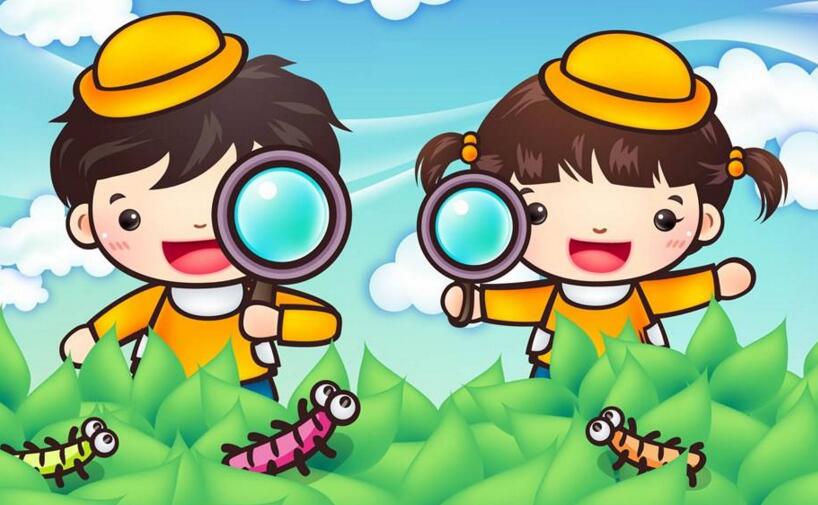 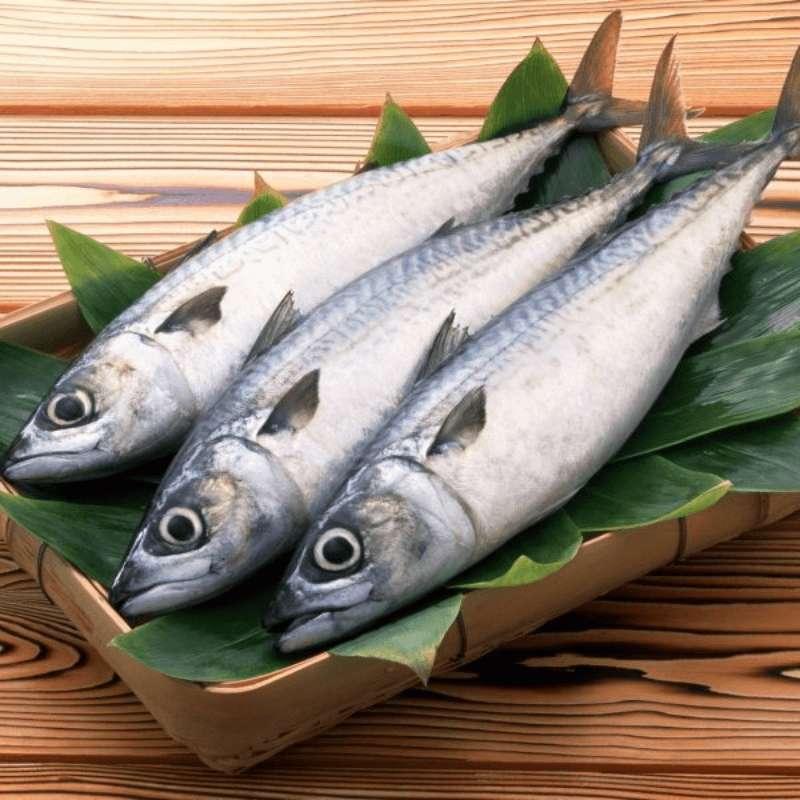 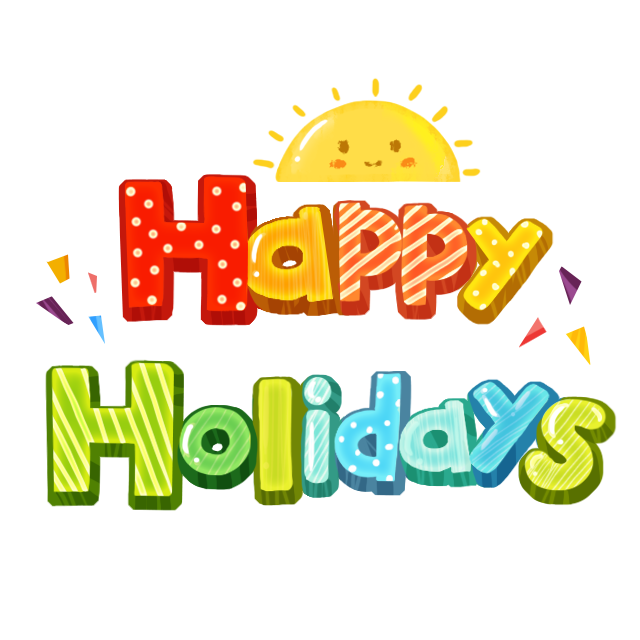 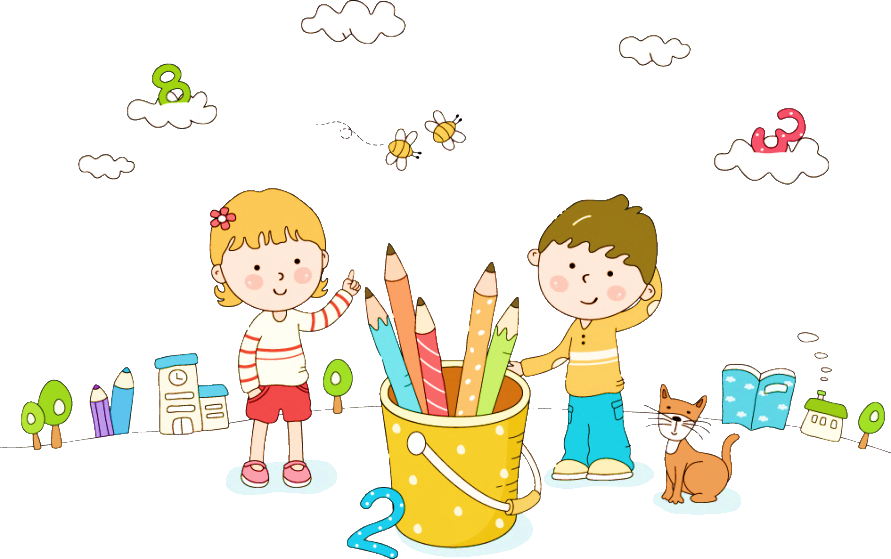